摩西五经导读
Rev. John Pan
摩西五经
指旧约圣经的前五卷：创世记、出埃及记、利未记、民数记、申命记。

作者：摩西
【近代自由派和不信派学者按“宗教进化论”提出JEDP底本说否定摩西是作者，但纯属臆测。五经的内证、犹太传统与保守派学者皆否认所谓底本的存在。】

五经内容
天地和人类的起源：创1-11章；
以色列的起源：创12-50章；
以色列立国前史：出埃及记至申命记
五经的解释
五经的主要文体：
记叙文 (narrative)；
法规 (law)。
解释记叙文
1. 记叙的焦点：耶和华神（经文的主角）
【不要过分偏重枝叶而忽略全件事的中心】
2. 经文侧重记载神所做的事，却常没有解释做事的理由或动机。
【祂做事的方法不一定按照常规或逻辑，甚至是令人难以置信的（创50:20） 。读者不应只透过这段经文，便替神为祂做事的方法以及祂的属性下结论。】
3. 经文往往不直接给出教训，乃是藉所记下的事件叫读者自己去探索和明白神的启示。
【例如约瑟的生平（创37，39-50章）不一定每个环节（解梦的技巧）都给予读者直接可应用的教训，但约瑟的一生却清楚表明所有临到他的事情都在神的掌管之下，透过这些让读者认识神的伟大和全能——神自己（不是约瑟）才是主角！】
解释法规
1. 五经中的法规是基于耶和华神和人、特别与以色列民所立的盟约。
无条件的约：挪亚之约、亚伯拉罕之约；
有条件的约：亚当之约、西乃之约（巴勒斯坦之约）

2. 五经中的法规涵盖了（出19章——申30章）
神与人：宗教律（敬拜/献祭）
人与人：民事律（刑法与民法）
人与自然：自然律（环保）

3. 五经中的大多数的法规（如献祭和旷野生活的条例），今日基督徒不须按字面去遵行（参徒10，15章），但要留意这些法规背后的原则和精意依然适用（林后3:6）。
4. 五经法规中的总纲：“十诫”（出20:1-17）；以及“尽心、尽性、尽力爱耶和华你的神” （申6:5）和“爱人如己”的诫命（利19:18），都是新约信徒必须遵守的（参太22:37-40）。
创世记导读
创世记 (Genesis) 为摩西五经第一本书，书名源自七十士译本（源头）。希伯来原文圣经名称בראשׁית是本书第一个字，意 “起初”。

本书内容（两大段）
一至十一章：史前史。救恩历史的引言，说明世界、人类和罪恶的来源。
十二至五十章：族长历史。耶和华神对以色列族长（亚伯拉罕、以撒、雅各和约瑟）的拣选和立约。

按文体可分为十段：תֹּולֵדֹות结构式 (toledoth formula)
“XX的后代记在下面”
创1章的解释
日：原文 יום 可以是太阳日，也可以是一段时间（参彼后3:8）
是神学性的宣告（Oracle）, 不是神话传说、也不是科学考古（不会歪曲历史/伪造历史，但高度选择性地撰写历史）；
首先是启示三千五百年前的以色列民，有显著的文学架构：
生命树
Tree of life
分别善恶树
Tree of the knowledge
of good and evil
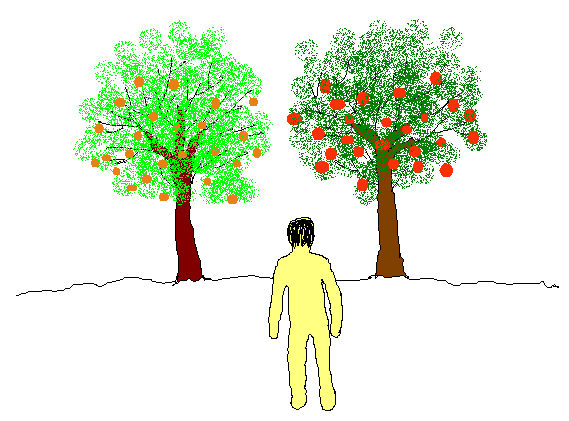 （神自己）
（离神独立）
「我又要叫你(蛇)和女人彼此为仇；
你的后裔和女人的后裔也彼此为仇。
女人的后裔要伤你的头；你要伤他的脚跟。」 (创3:15)
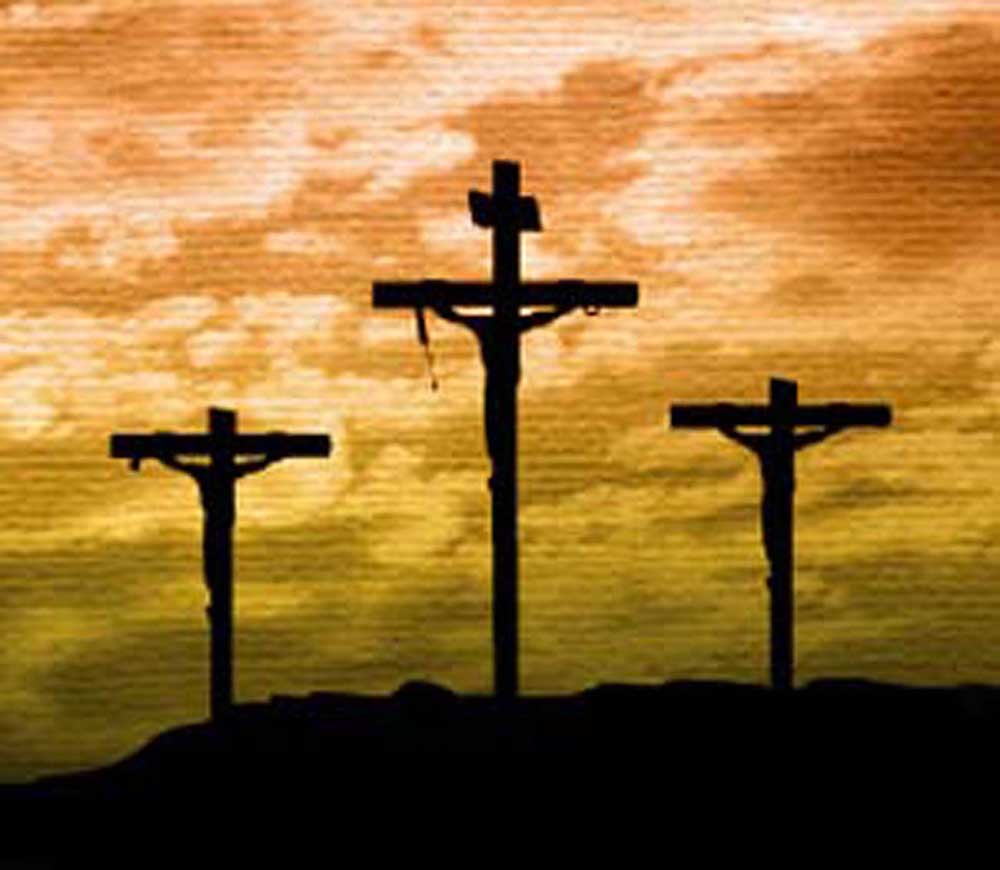 预言
基督
两条路线
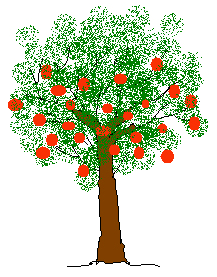 知识树
无神的人类文明
住帐棚、牧养
牲畜者之祖师
亚当
该隐
以诺
以拿
米户雅利
玛土撒利
拉麦
雅八
弹琴吹箫者之祖师
犹八
杀人, 建城
多妻，杀人
炫耀暴力、报复
亚伯
土八该隐
铜匠铁匠之祖师
开始求告神
塞特
以挪士
该南
玛勒列
雅列
以诺
玛土撒拉……
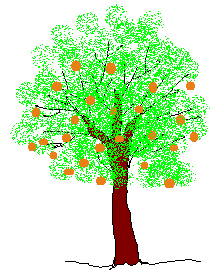 与神同行
寻求神的生活
生命树
船
人类第一条船—方舟—的写照
「八口人在一只舟里」
挪亚
含
闪
雅弗
(非洲)
(亚洲)
(欧洲)
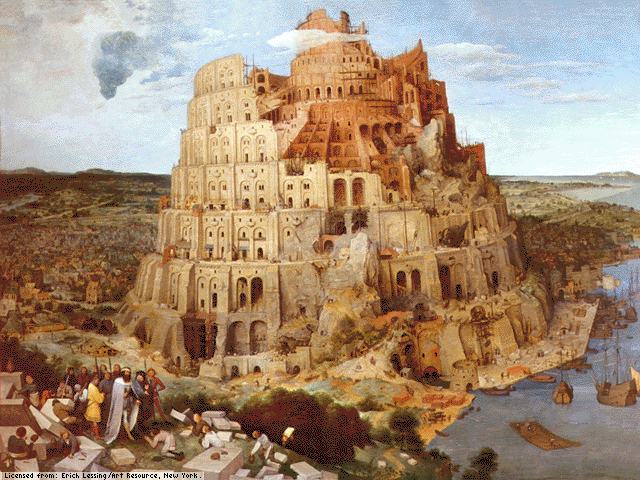 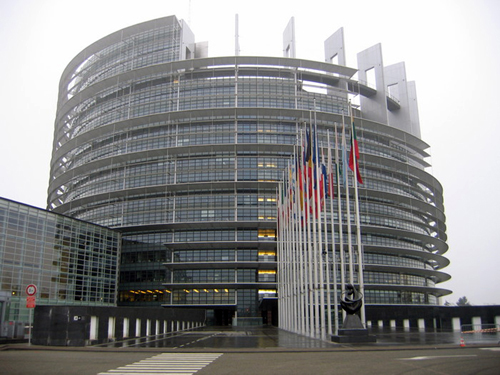 European Parliament:Louise Weiss Building in Strasbourg, France
巴别塔
By Pieter Bruegel the Elder (1563)
读圣经人物
壹  身世
一 、姓名：  1.本名  2.别名  3.名字意义  4.同名者
二 、年代：  1.出生  2.岁数  3.朝代 /记元
三 、地点：  1.诞生地  2.迁居地  3.葬地
四 、家族背景： 1.政治  2.地理  3.宗教
五、 职责： 1.职业  2.职位
六、 关係人物：
1.父母，配偶，子女，兄弟姊妹，亲属，先祖……
2.当时君王，邻国君王
3.周围人物－朋友，仇敌，先知……
贰  事蹟
一 、事蹟大纲(按时间顺序排列)
二 、 事蹟详述
三 、 事蹟评论：1.成功  2.失败  3.转捩点

叁  为人
一 、特点 ：  1.外表  2.个性  3.事奉
二 、表现：   1.对神  2.对人 3.对真理  4.对罪
三、 影响：
1.对当时： a.对以色列人  b.对外邦人
2.对后世
四 、在圣经中的地位
肆  圣经内的著作

伍  他的属灵情形
一、  日常情形
二  、过程及转机（软弱/犯罪、悔改、复兴……）
三 、 特点
四、  属灵认识

陆  神/圣经对他的评价

柒  默想心得
Quiz QR Code